Nephrotic syndrome in systemic diseasesRenal module4th Year MBBS
Dr Kiran Fatima
Pathology Department
Rawalpindi Medical University
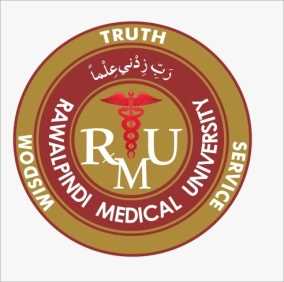 MOTTO OF RMU
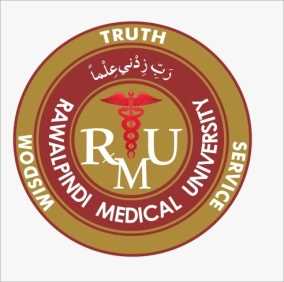 VISION OF RMUTHE DREAM/ TOMORROW
To impart evidence based research oriented medical education
To provide best possible patient care
To inculcate the values of mutual respect and ethical practice of medicine
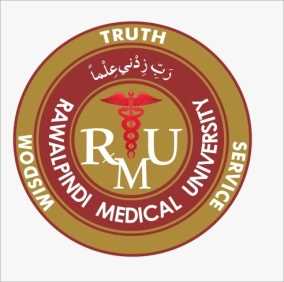 PROF UMAR’S LGIS MODEL
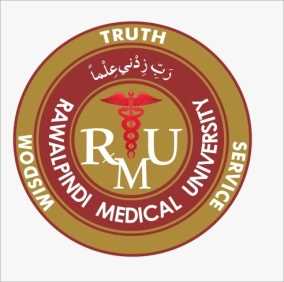 Spiral integration Anatomy
Renal glomerulus
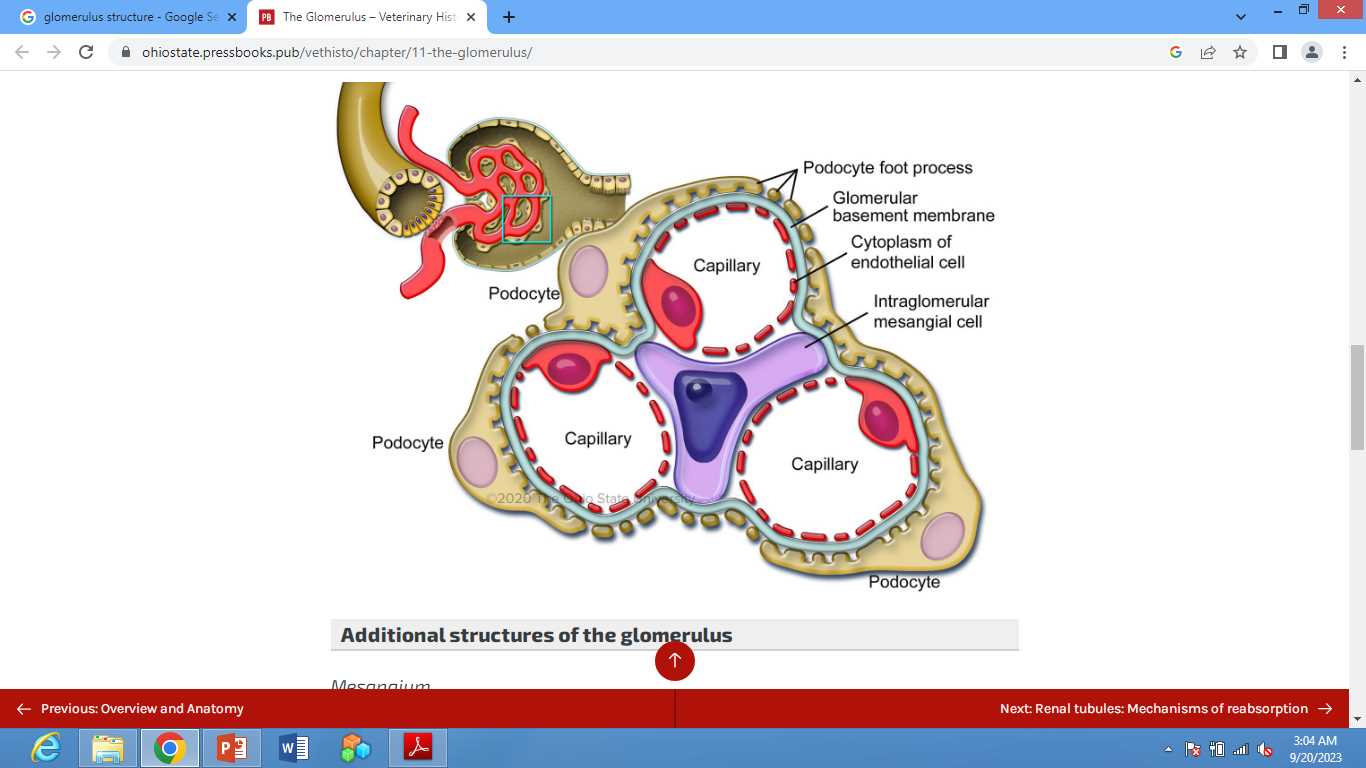 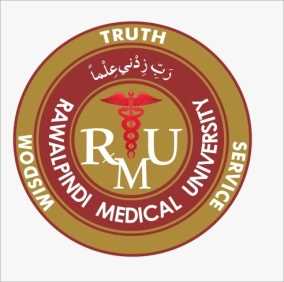 Spiral integration Anatomy
Glomerular slit diaphragm
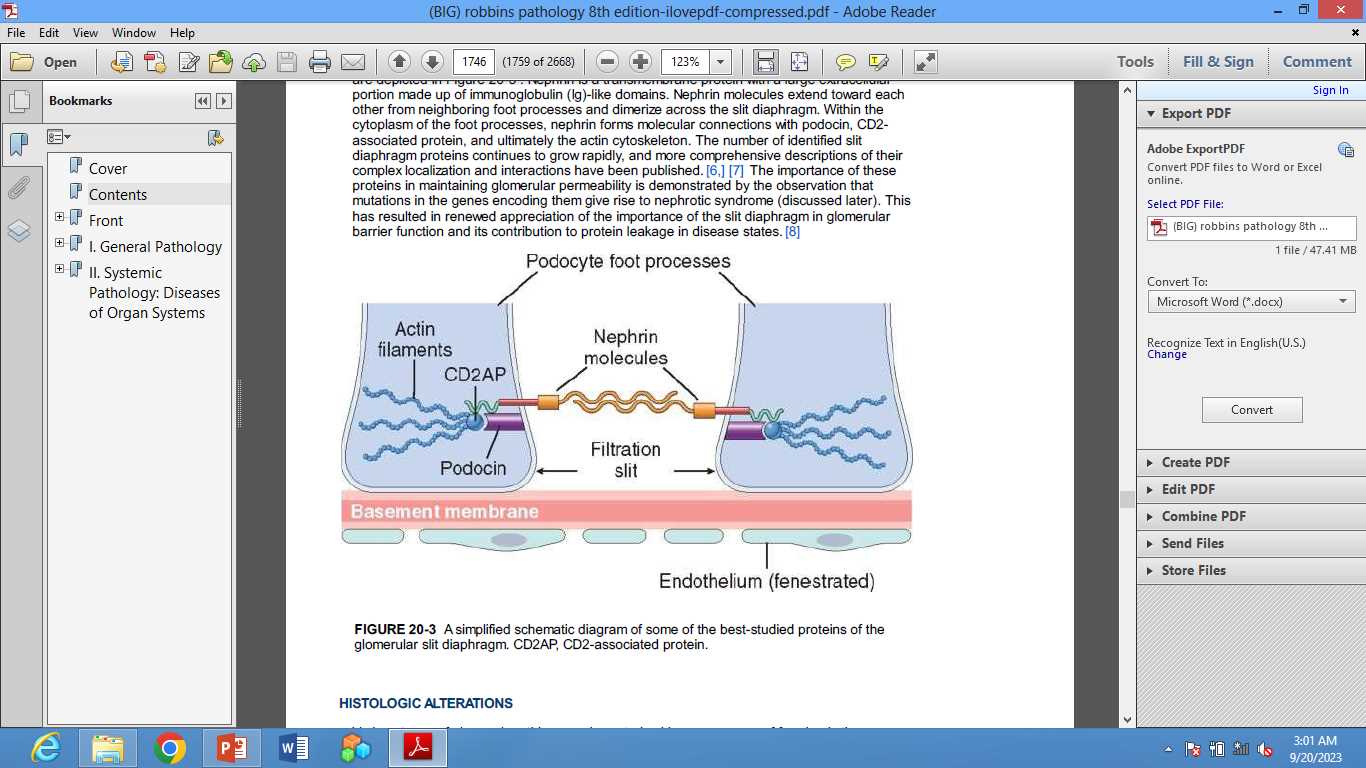 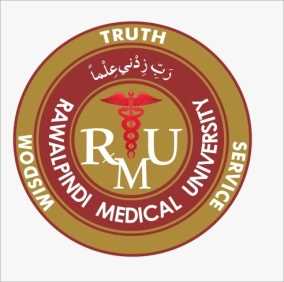 Vertical Integration Medicine
The nephrotic syndrome
The nephrotic syndrome refers to a clinical complex that includes
 Massive proteinuria with daily protein loss in the urine of 3.5 g or more in adults
Hypoalbuminemia with plasma albumin levels less than 3 g/dL
Generalized edema the most obvious clinical manifestation
Hyperlipidemia and lipiduria
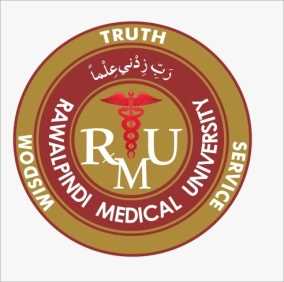 Vertical Integration Medicine
Causes of nephrotic syndrome
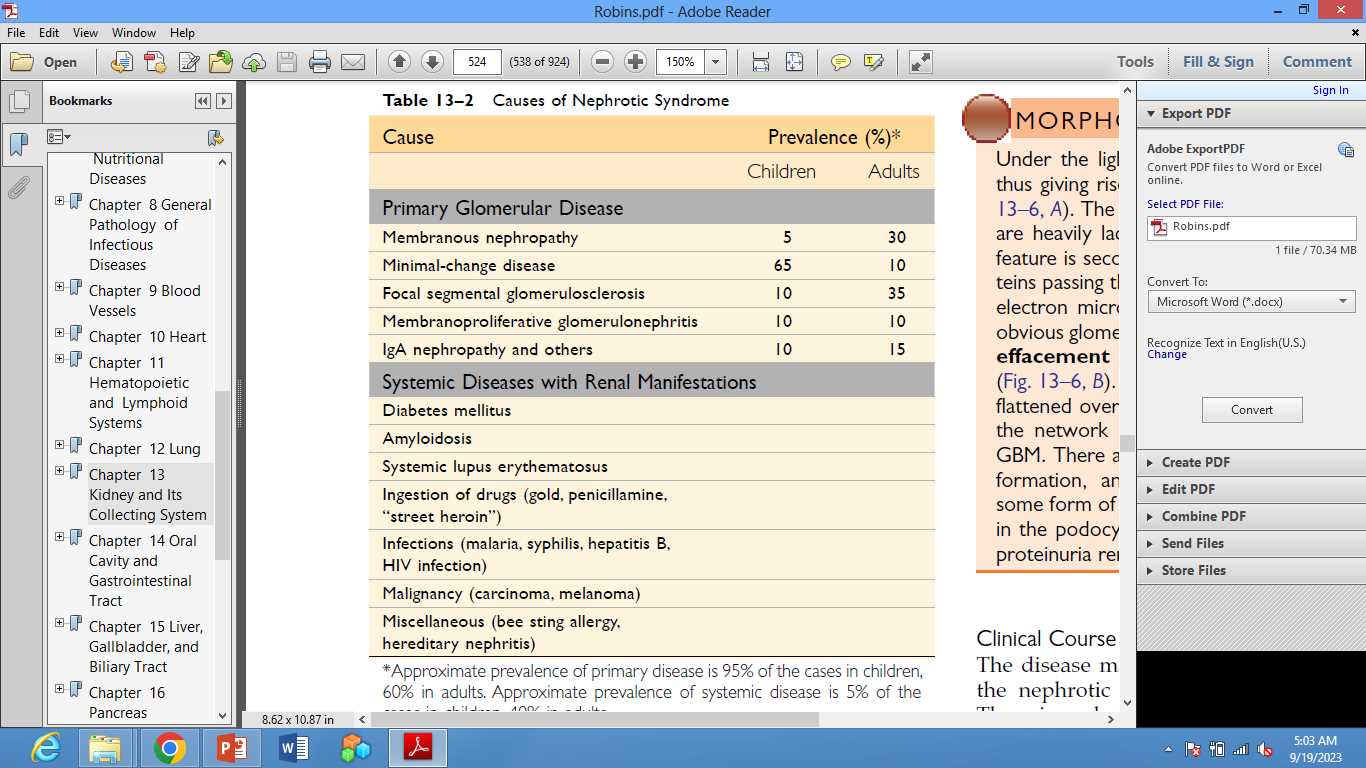 Causes of nephrotic syndrome
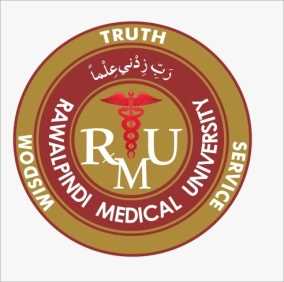 Core Content
The relative frequencies of the several causes of the nephrotic syndrome vary according to age
Children 1 to 7 years of age
The nephrotic syndrome is almost always caused by a lesion primary to the kidney
Minimal-change disease
Adults
Due to renal manifestations of a systemic diseases i.E diabetes, amyloidosis, and systemic lupus erythematosus
Primary glomerular lesions
Focal and segmental glomerulosclerosis (most common)
Membranous nephropathy
Membranoproliferative glomerulonephritis
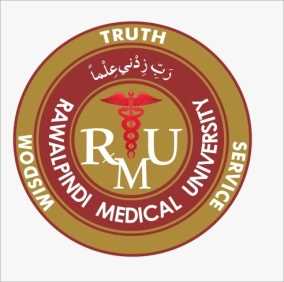 Core Content
Pathophysiology
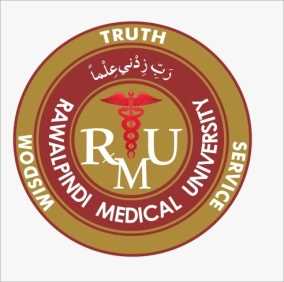 Core Content
[Speaker Notes: diverse causes that share a common pathophysiology 
In all there is a derangement in the capillary walls of the glomeruli that results in increased permeability to plasma proteins. 
Any increased permeability resulting from either structural or physicochemical alterations in the GBM allows protein to escape from the plasma into the glomerular filtrate. 
With long-standing or extremely heavy proteinuria, serum albumin is decreased, resulting in hypoalbuminemia and a drop in plasma colloid osmotic pressure. 
the resulting decrease in intravascular volume and renal blood flow triggers increased release of renin from renal juxtaglomerular cells. 
Renin in turn stimulates the angiotensin-aldosterone axis, which promotes the retention of salt and water by the kidney. 
This tendency is exacerbated by reductions in the cardiac secretion of natriuretic factors. 
In the face of continuing proteinuria, these alterations further aggravate the edema and if unchecked may lead to the development of generalized edema (termed anasarca). 
At the onset, there is little or no azotemia, hematuria, or hypertension.]
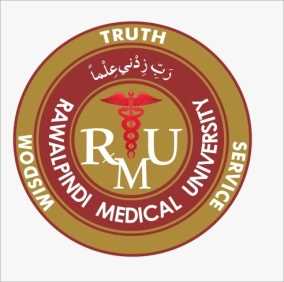 Core Content Pathology
Renal hormonal mechanısm
              Decreasing of stroke volume
                        
Increasing of ADH           Decreasing of kidney blood perfusion
                         
Reabsorbtion of water        Poor perfusion of juxta glomerular
in tubules of kidneys            aparatus

                                                 Secretion of renin
12
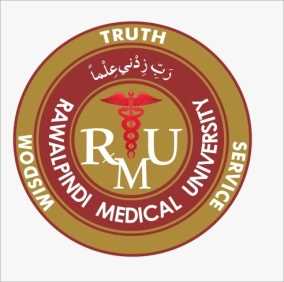 Core Content Pathology
Renin
                                                
            Angiotensinogen                     Angiotensin I   
                                                                         Converting enzyme   

                                                             Angiotensin II
Angiotensin II:
1) Causes vasoconstriction
2) Increases the secretion of aldosteron from adrenal  gland ( seconder hyperaldosteronism) – İncreases sodium reabsorbtion in distal tubules
13
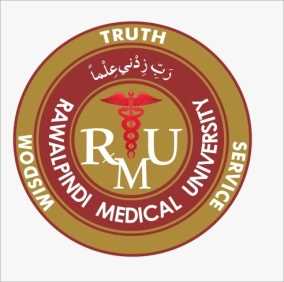 Core Content Pathology
Hyperlipidemia
Hyperlipidemia pathogenesis is obscure
Suggested Mechanisms:
Increased synthesis of lipoproteins in the liver (triggered by hypoalbuminemia)
Loss of an inhibitor of their synthesis (caused by massive proteinuria)
Abnormal transport of circulating lipid particles
Impairment of peripheral breakdown of lipoproteins
The lipiduria reflects the increased permeability of the GBM to lipoproteins
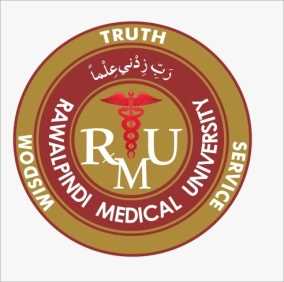 Vertical Integration Medicine
Glomerular lesions associated with systemic diseases
Many immunologically mediated, metabolic, or hereditary systemic disorders are associated with glomerular injury; in some (e.g., SLE and diabetes mellitus), the glomerular involvement is a major clinical manifestation.
SYSTEMIC DISEASES WITH GLOMERULAR INVOLVEMENT
Systemic lupus erythematosus
Diabetes mellitus
Amyloidosis
Goodpasture syndrome
Microscopic
polyarteritis/polyangiitis
Wegener granulomatosis
Henoch-Schönlein purpura
Bacterial endocarditis
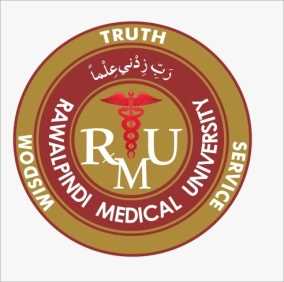 Vertical Integration Medicine
Lupus nephritis
Lupus nephritis affects up to 50% of SLE patients
 SLE gives rise to a heterogeneous group of lesions and clinical presentations
The clinical manifestations can include 
Recurrent microscopic or gross hematuria
The nephritic syndrome
The nephrotic syndrome
Chronic renal failure
Hypertension
Reason for the wide spectrum of histopathologic lesions (and clinical manifestations) in lupus nephritis patients remains uncertain
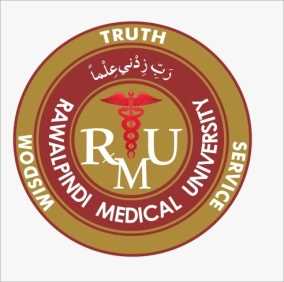 Core Content Pathology
Lupus nephritis
Pathophysiological mechanism:
Immune complex deposition in the glomeruli, tubular or peritubular capillary basement membranes and larger blood vessels
All of the glomerular lesions described below are the result of deposition of immune complexes that are regularly present in the mesangium or along the entire basement membrane and sometimes throughout the glomerulus
Both in situ formation and deposition of preformed circulating immune complexes may contribute to the injury
Immune complexes consist of 
DNA and anti-DNA antibodies
Histones 
Thrombi in glomerular capillaries, arterioles, or arteries, often associated with antiphospholipid antibodies
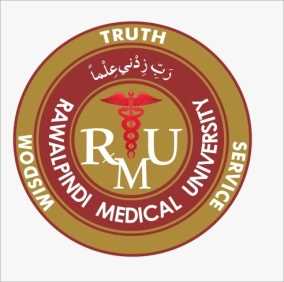 Core Content Pathology
Lupus nephritis
Morphologic classification of lupus nephritis
 Clinically useful
 Five patterns are recognized: 
 Minimal mesangial glomerulonephritis (class I)
 Mesangial proliferative glomerulonephritis (class II)
 Focal proliferative glomerulonephritis (class III)
 Diffuse proliferative glomerulonephritis (class IV)
 Membranous glomerulonephritis (class V)
 None of these patterns is specific for lupus
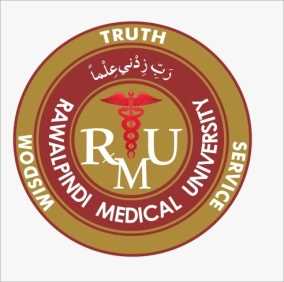 Core Content Pathology
Lupus nephritis
Mesangial lupus glomerulonephritis 
 Seen in 10% to 25% of patients
 Characterized by mesangial cell proliferation and immune complex deposition without involvement of glomerular capillaries
 There is increase in both mesangial matrix and number of mesangial cells 
 No or slight (class I)
 Moderate (class II)
 Granular mesangial deposits of immunoglobulin and complement are always present
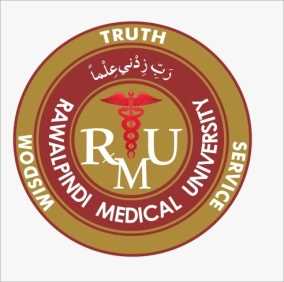 Core Content Pathology
Lupus nephritis
Focal proliferative glomerulonephritis (class III)
 Seen in 20% to 35% of patients
 Fewer than 50% involvement of all glomeruli
 The lesions may be 
Segmental (affecting only a portion of the glomerulus)
Global (involving the entire glomerulus)
Affected glomeruli may exhibit crescent formation, fibrinoid necrosis, proliferation of endothelial and mesangial cells, infiltrating leukocytes, and eosinophilic deposits or intracapillary thrombi
Some patients may progress to diffuse proliferative glomerulonephritis. The active (or proliferative) inflammatory lesions can heal completely or lead to chronic global or segmental glomerular scarring.
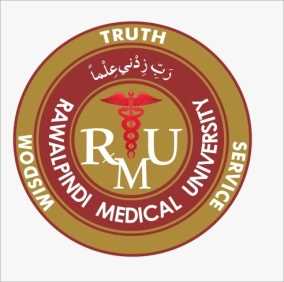 Core Content Pathology
Lupus nephritis
Diffuse proliferative glomerulonephritis (class IV)
 Most severe form of lupus nephritis
Occurs in 35% to 60% of patients
Pathologic glomerular changes may be identical to focal (class III) lupus nephritis
The entire glomerulus is frequently affected but segmental lesions also may occur
Both acutely injured and chronically scarred glomeruli in focal or diffuse lupus nephritis are qualitatively indistinguishable from one another
The distinction is based solely on the percentage of glomerular involvement (<50% for class III vs >50% for class IV)
Patients with diffuse glomerulonephritis are usually symptomatic, showing hematuria as well as proteinuria. Hypertension and mild to severe renal insufficiency are also common.
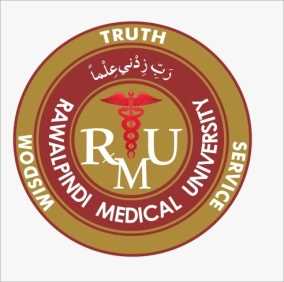 Core Content Pathology
Lupus nephritis
Membranous glomerulonephritis (class V) 
 Characterized by diffuse thickening of the capillary walls, which is similar to idiopathic membranous glomerulonephritis
 Seen in 10% to 15% of lupus nephritis patients
Usually accompanied by severe proteinuria or nephrotic syndrome
May occur concurrently with focal or diffuse lupus nephritis
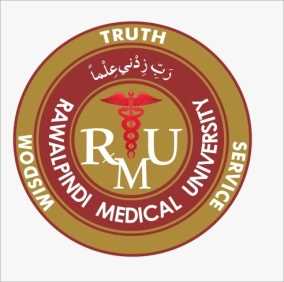 Core Content Pathology
Lupus nephritis
Immune complex deposition in systemic lupus erythematosus.
Immunofluorescence micrograph of a glomerulus stained with fluorescent anti-IgG from a patient with diffuse proliferative lupus nephritis. Note the mesangial and capillary wall deposits of IgG.
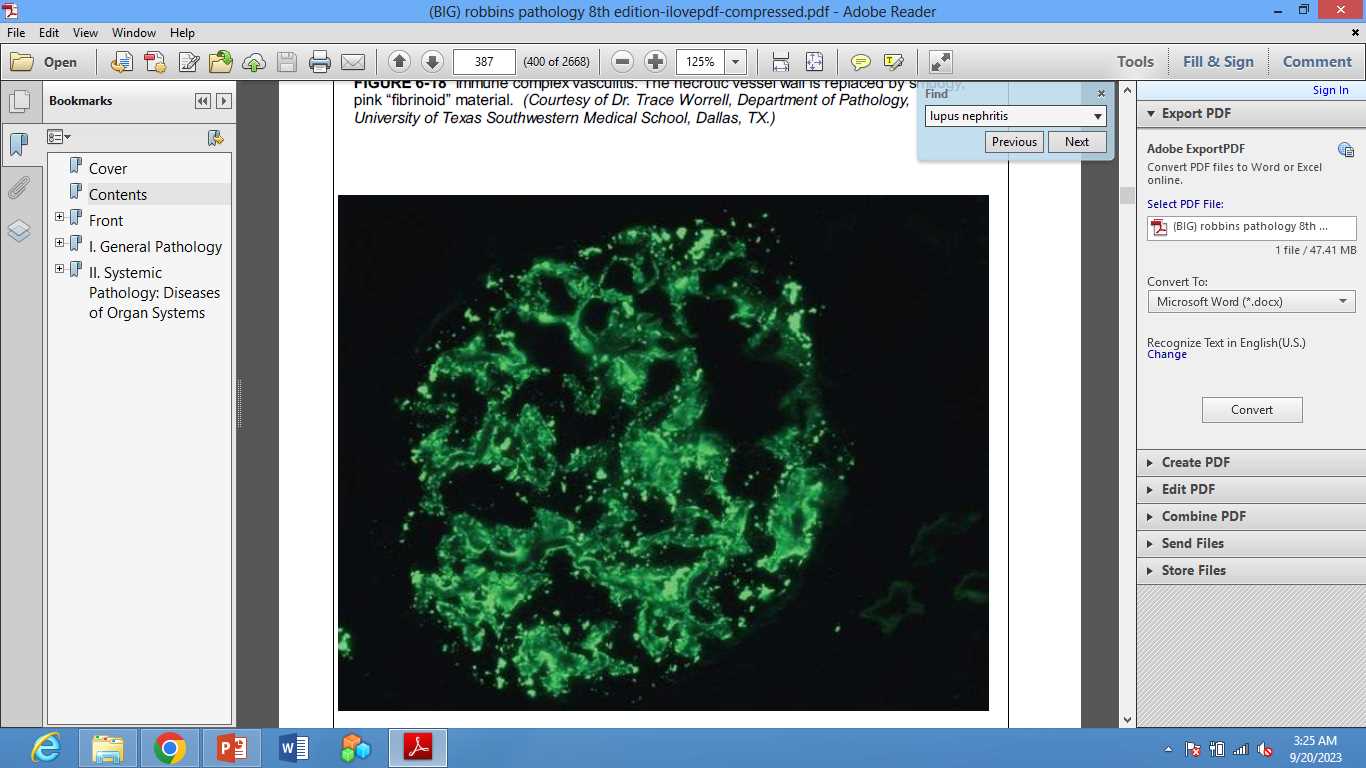 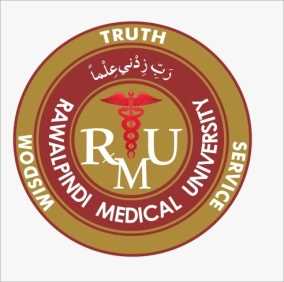 Vertical Integration Medicine
Henoch-schönlein purpura
This syndrome consists of 
 Purpuric skin lesions characteristically involving the extensor surfaces of arms and legs as well as buttocks
 Abdominal manifestations including pain, vomiting, and intestinal bleeding
 Non-migratory arthralgia
 Renal abnormalities
 Not all components of the syndrome need to be present, and individual patients may have purpura, abdominal pain, or urinary abnormalities as the dominant feature
 Most common in children 3 to 8 years (excellent prognosis) 
 Occurs in adults (renal manifestations are more severe)
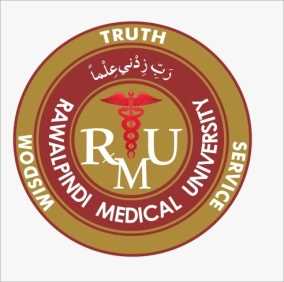 Vertical Integration Medicine
Henoch-schönlein purpura
Renal abnormalities
The renal manifestations occur in one third of patients
 Include 
 Gross or microscopic hematuria
 Nephritic syndrome
 Nephrotic syndrome
 Combination of these
 A small number of patients, mostly adults, develop a rapidly progressive form of glomerulonephritis with many crescents
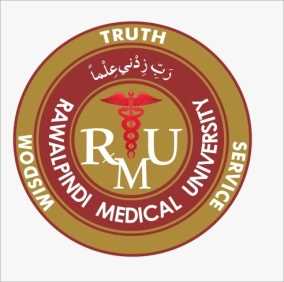 Core Content Pathology
Henoch-schönlein purpura
There is a strong background of atopy in about one third of patients
 Onset often follows an upper respiratory infection
 IgA is deposited in the glomerular mesangium in a distribution similar to that of IgA nephropathy
 IgA nephropathy and Henoch-Schönlein purpura are manifestations of the same disease
 The course of the disease is variable
 Recurrences of hematuria may persist for many years after onset
 Poorer prognosis in patients with
diffuse lesions
Crescents
nephrotic syndrome
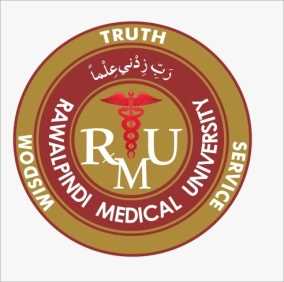 Core Content Pathology
Henoch-schönlein purpura
Morphology
 Histologic examination
The renal lesions vary from mild focal mesangial proliferation to diffuse mesangial proliferation 
And/or endocapillary to crescentic glomerulonephritis
 Fluorescence microscopy 
The prominent feature is the deposition of IgA, sometimes with IgG and C3, in the mesangial region. 
The skin lesions consist of 
Subepidermal hemorrhages
A necrotizing vasculitis involving the small vessels of the dermis
IgA deposits are also present in such vessels.
Vasculitis also occurs in other organs, such as the gastrointestinal tract, but is rare in the kidney
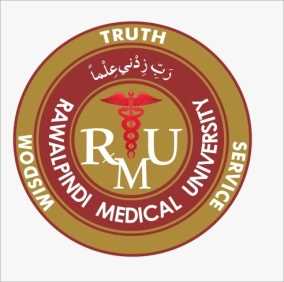 Vertical Integration Medicine
Bacterial endocarditis–associated glomerulonephritis
Type of immune complex nephritis initiated by complexes of bacterial antigen and antibody
Clinical presentation
Hematuria and proteinuria of various degrees (characteristic)
Acute nephritic presentation (not uncommon)
RPGN (rare instances)
The histologic lesions, when present, generally reflect these clinical manifestations
Milder forms : more focal and segmental necrotizing glomerulonephritis
More severe forms: show a diffuse proliferative glomerulonephritis
Rapidly progressive forms: show large numbers of crescents. 
Immunofluorescence and electron microscopy show the presence of glomerular immune deposits
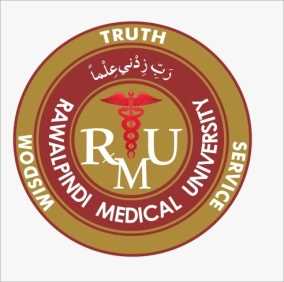 Vertical Integration Medicine
Diabetic nephropathy
Diabetes mellitus is a major cause of renal morbidity and mortality
 Diabetic nephropathy is one of the leading causes of chronic kidney failure
 Advanced or end-stage kidney disease occurs in as many as 40% of both insulin-dependent type 1 diabetics and type 2 diabetics
The most common lesions involve the glomeruli
Associated clinically with three glomerular syndromes: 
Non-nephrotic proteinuria
Nephrotic syndrome
Chronic renal failure
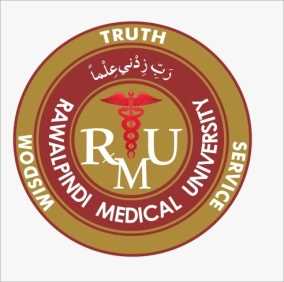 Vertical Integration Medicine
Diabetic nephropathy
Diabetes also affects 
The arterioles (causing hyalinizing arteriolar sclerosis)
Increases susceptibility to the development of pyelonephritis and particularly papillary necrosis
A variety of tubular lesions
The term diabetic nephropathy is applied to the conglomerate of lesions that often occur concurrently in the diabetic kidney
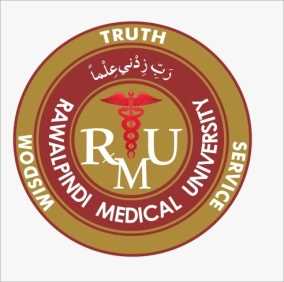 Core Content Pathology
Diabetic nephropathy
The morphologic changes in the glomeruli include
Capillary basement membrane thickening
Diffuse mesangial sclerosis
Nodular glomerulosclerosis
The morphologic manifestations of diabetic nephropathy are identical in type 1 and type 2 diabetes
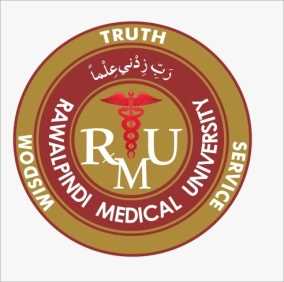 Core Content Pathology
Diabetic nephropathy
Pathogenesis
The pathogenesis of diabetic glomerulosclerosis is intimately linked with that of generalized diabetic microangiopathy
The principal points are as follows:
diabetic glomerulosclerosis is caused by the metabolic defect, that is, the insulin deficiency, the resultant hyperglycemia, or some other aspects of glucose intolerance. 
These metabolic defects are responsible for biochemical alterations in the GBM including 
Increased amounts of collagen type IV and fibronectin
Decreased heparan sulfate proteoglycan
Increased production of reactive oxygen species, which may further damage the glomerular filter
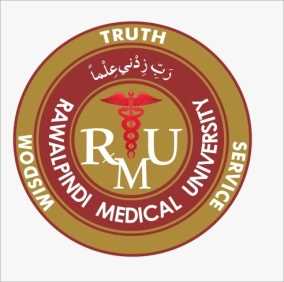 Core Content Pathology
Diabetic nephropathy
Pathogenesis
 Nonenzymatic glycosylation of proteins
Known to occur in diabetics
Gives rise to advanced glycosylation end products
May contribute to the glomerulopathy
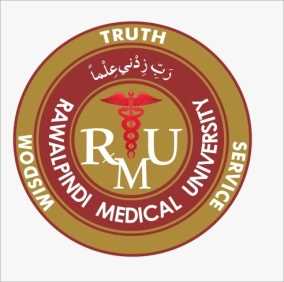 Core Content Pathology
Diabetic nephropathy
Pathogenesis
 Hemodynamic changes are involved in the initiation and progression of diabetic glomerulosclerosis
Early stages of diabetic nephropathy are characterized by
Increased GFR
Increased glomerular capillary pressure
Glomerular hypertrophy
Increased glomerular filtration area
 Morphologic alterations are influenced by the glomerular hypertrophy and hemodynamic changes, akin to the adaptive responses to ablation of renal mass, discussed earlier.
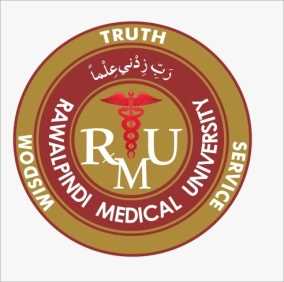 Diabetic nephropathy
Core Content Pathology
To sum up, two processes seem to play a role in the fully developed diabetic glomerular lesions:
a metabolic defect
probably linked to advanced glycosylation end products, that accounts for the thickened GBM and increased mesangial matrix that occur in patients
hemodynamic effects
associated with glomerular hypertrophy, which also contribute to the development of glomerulosclerosis

Both of these processes contribute also to the loss of podocytes, which may 
 Undergo apoptosis in response to the metabolic abnormalities and exposure to reactive oxygen species
 Become detached from the basement membranes as a consequence of these metabolic changes and/or stretching induced by hemodynamic perturbations
Amyloidosis
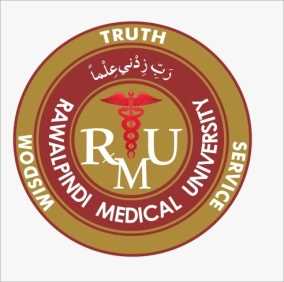 Vertical Integration Medicine
Most types of disseminated amyloidosis may be associated with deposits of amyloid within the glomeruli
 Most commonly renal amyloid is of light-chain (AL) or AA type
 The typical Congo red–positive fibrillary amyloid deposits are present 
Within the mesangium
Capillary walls
Subepithelial space (rarely)
 Blood vessel walls
Kidney interstitium
Eventually, they obliterate the glomerulus completely
Patients with glomerular amyloid
present with the nephrotic syndrome
die of uremia as a result of destruction of the glomeruli
Characteristically, kidney size tends to be either normal or increased.
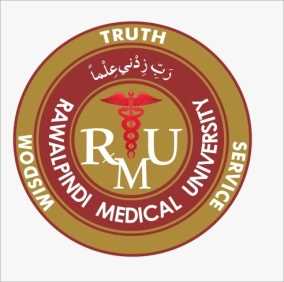 Vertical Integration Medicine
Fibrillary glomerulonephritis
Fibrillary glomerulonephritis
 Morphologic variant of glomerulonephritis associated with 
Characteristic fibrillar deposits in the mesangium and glomerular capillary walls
Resemble amyloid fibrils superficially
Differ ultrastructurally
Do not stain with congo red
The fibrils most often are 18 to 24 nm in diameter (10 to 12 nm fibrils characteristic of amyloid)
Light microscopy
The glomerular lesions usually show membranoproliferative or mesangioproliferative patterns
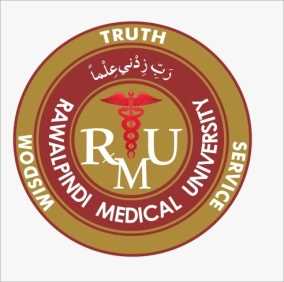 Vertical Integration Medicine
Fibrillary glomerulonephritis
Fibrillary glomerulonephritis
Immunofluorescence microscopy
Selective deposition of polyclonal IgG, often of the IgG4 subclass, complement C3, and Igκ and Igλ light chains
Clinically
Nephrotic syndrome
Hematuria
Progressive renal insufficiency
The disease recurs in kidney transplants
The pathogenesis is unknown
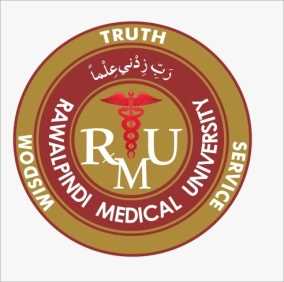 Vertical Integration Medicine
Immunotactoid glomerulopathy
Immunotactoid glomerulopathy 
Rarer condition
Deposits
Microtubular in structure
30 to 50 nm in width
Patients often have circulating paraproteins and/or monoclonal ig deposition in glomeruli
The pathogenesis is unknown
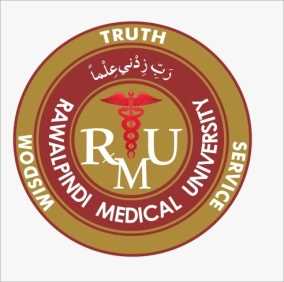 Vertical Integration Medicine
Goodpasture syndrome, microscopic polyangiitis, and wegener granulomatosis
Commonly associated with glomerular lesions, as described in the discussion of these diseases
 Glomerular lesions are histologically similar
Characterized by foci of glomerular necrosis and crescent formation
 Early or mild forms
Focal and segmental
Sometimes necrotizing, glomerulonephritis
Hematuria
Mild decline in GFR
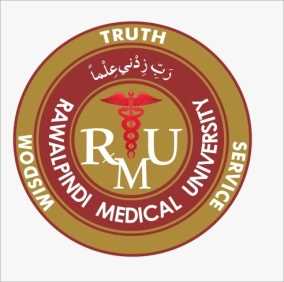 Vertical Integration Medicine
Goodpasture syndrome, microscopic polyangiitis, and wegener granulomatosis
More severe cases 
Associated with RPGN
More extensive necrosis
Fibrin deposition
Extensive formation of epithelial (cellular) crescents, which can become organized to form fibrocellular and fibrous crescents 
Glomerular injury may evolve into segmental or global scarring (sclerosis)
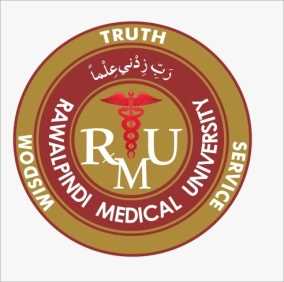 Vertical Integration Medicine
Essential mixed cryoglobulinemia
Systemic condition
 Deposits of cryoglobulins composed principally of IgG-IgM complexes 
 Induce 
 Cutaneous vasculitis
 Synovitis
 Proliferative glomerulonephritis, typically MPGN
 Most cases of essential mixed cryoglobulinemia have been associated with infection with hepatitis C virus
 Associated with glomerulonephritis, usually MPGN type I
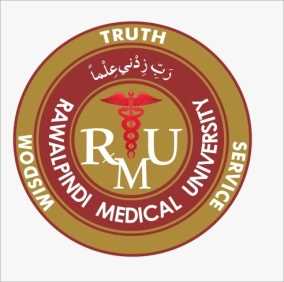 Vertical Integration Medicine
Plasma cell dyscrasias
May also induce glomerular lesions
 Multiple myeloma and other dyscrasias producing circulating monoclonal immunoglobulinsthat are associated with 
Amyloidosis, in which the fibrils are usually composed of monoclonal λ light chains
Deposition of monoclonal immunoglobulins or light chains in the GBM
Distinctive nodular glomerular lesions resulting from the deposition of nonfibrillar light chains.
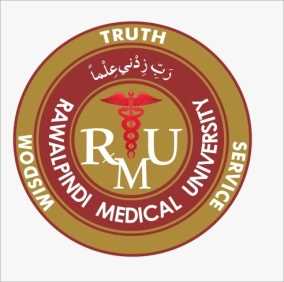 Vertical Integration Medicine
Plasma cell dyscrasias
This so called light-chain or monoclonal Ig deposition disease sometimes occurs in the absence of overt myeloma and is usually characterized by deposition of monoclonal Igκ or Igλ light chains in glomeruli
These patients usually present with 
proteinuria or the nephrotic syndrome
Hypertension
progressive azotemia
Other renal manifestations of multiple myeloma are discussed later.
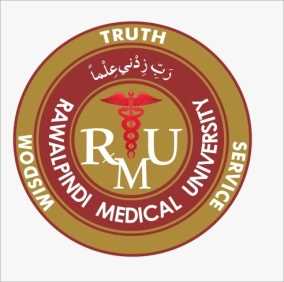 Vertical Integration Medicine
Plasma cell dyscrasias
The glomeruli show 
PAS-positive mesangial nodules
lobular accentuation
mild mesangial hypercellularity
Differential diagnosis
diabetic nodular glomerulosclerosis
other glomerulopathies that can cause nodular mesangial expansion e.g MPGN
Research
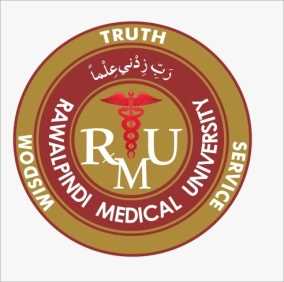 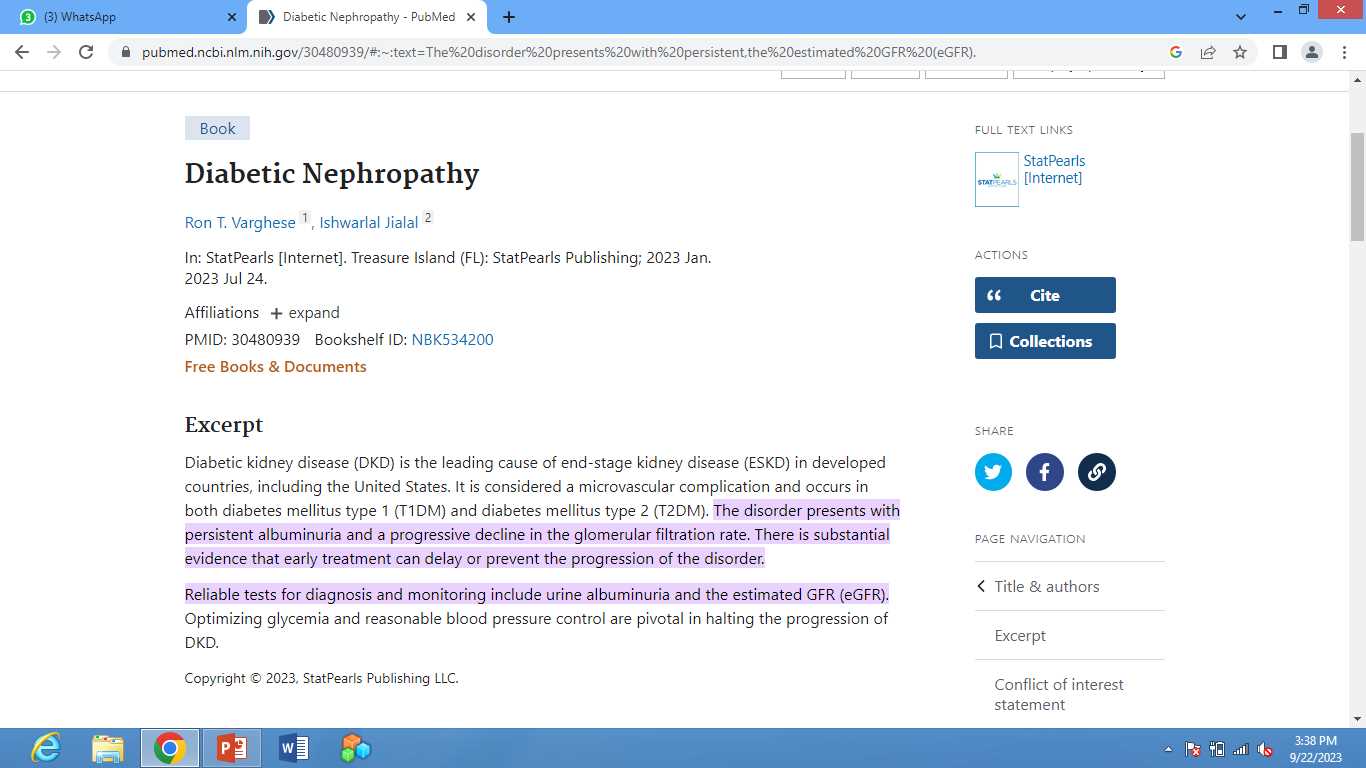 Varghese RT, Jialal I. Diabetic Nephropathy. 2023 Jul 24. In: StatPearls [Internet]. Treasure Island (FL): StatPearls Publishing; 2023 Jan–. PMID: 30480939.
Family Medicine
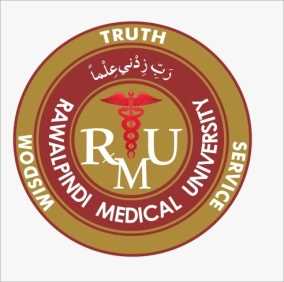 Diabetic nephropathy—the family physician's role
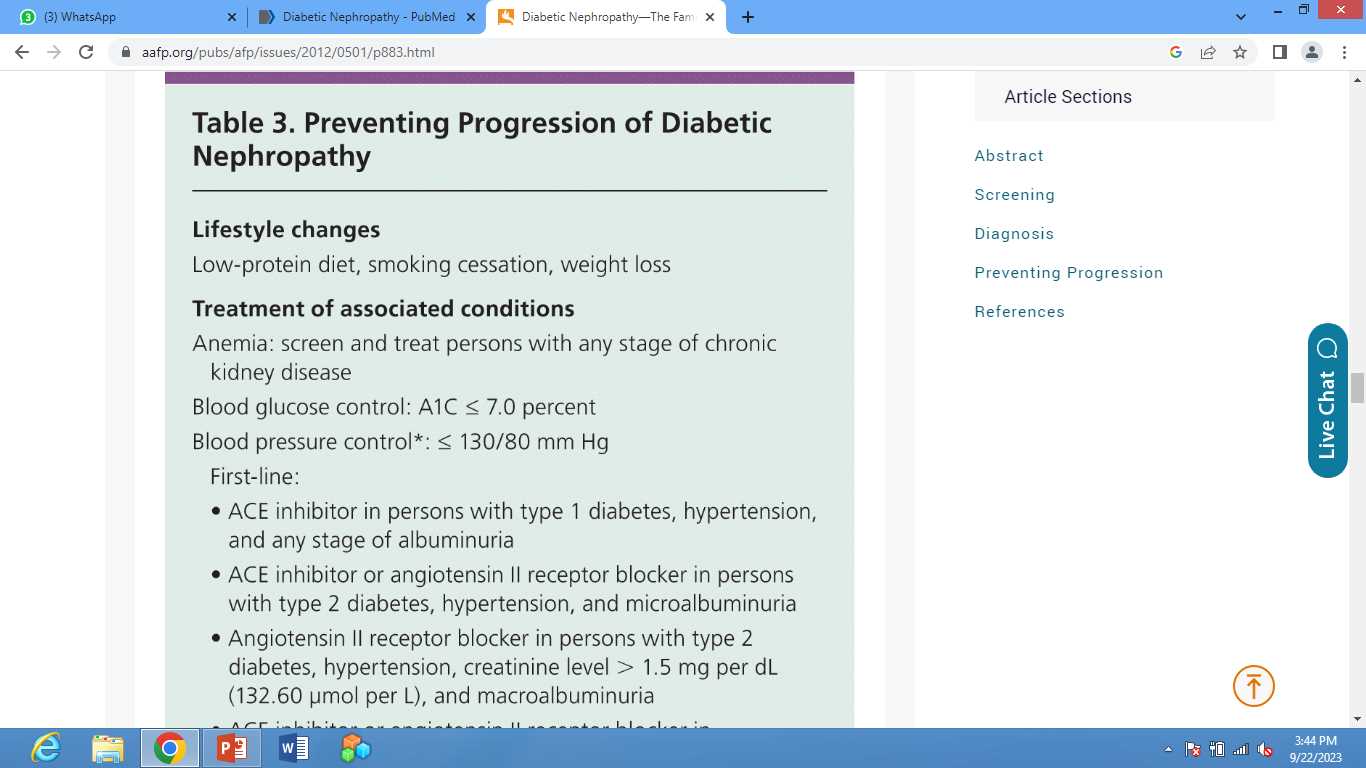 Biomedical ethics
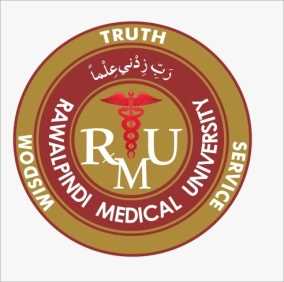 Ethical issues associated with diagnosing and managing diabetes
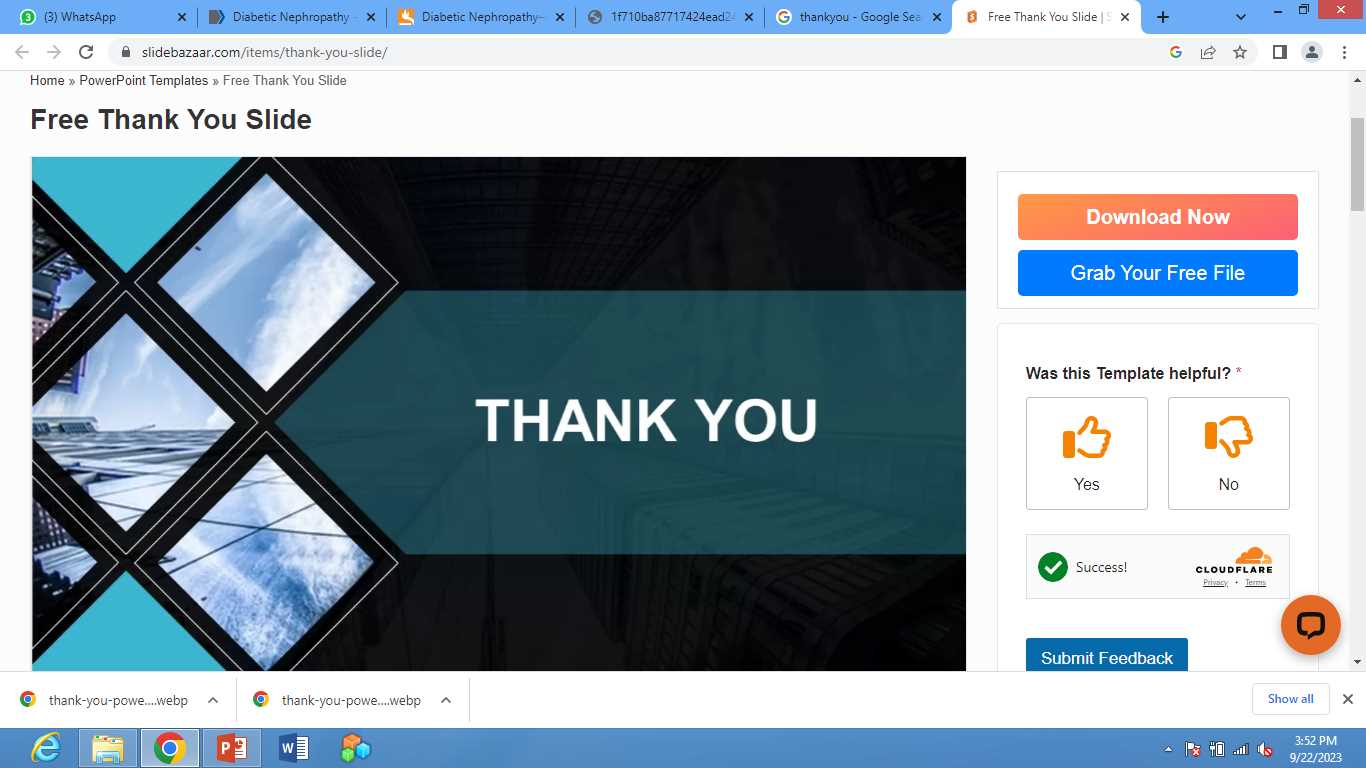